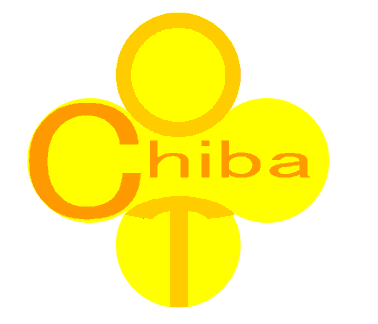 千葉県作業療法士会 学術部 発達障害委員会主催
『学校を理解して支援ができる
　　　作業療法士の育成研修会』
近年、学校教育現場からの作業療法士に対するニーズの高まりや、作業療法士が特別支援教育領域に参画することが全国的に増えています。しかし、学校教育については作業療法士の養成教育では習わないため、医療や福祉領域での知識や経験のみを基盤に参画すると、学校教育現場に活用されにくい助言になってしまう可能性があります。
そこで、学校教育現場の特性を理解し、教育に関わる多職種との連携に必要な知識を習得できるよう今回の研修会を開催することを企画しました。この研修会は（一社）日本作業療法士協会の後方支援を受けて実施されるものです。県内だけでなく県外からの参加も多数お待ちしております。
日程　：　平成30年10月27日（土） 12：30～17：30（12時受付開始）
　　　　　　　　  ～ 28日（日） 10：00～15：30
会場　：　千葉県立保健医療大学 幕張キャンパス 図書館棟 
（干葉県千葉市美浜区若葉2－10－1）
JR京葉線海浜幕張駅・JR総武線幕張駅・京成線京成幕張駅より徒歩10～15分
　※なるべく公共の交通機関をご利用ください。
講師　：　鈴木栄次先生
（千葉県教育庁教育振興部特別支援教育課教育課程指導室 指導主事）
石田祥代先生
（千葉大学教育学部障害児教育教室 教授）　
他　作業療法士　
参加費 ： 　PT/OT/ST都道府県士会会員　　　　　 4,000円
　　　　   PT/OT/ST都道府県士会非会員・他職種　6,000円
　　　　　＊両日参加を原則とします
1日目の研修終了後、懇親会を予定しております。ぜひご参加
ください。
申込み締め切り　平成30年10月12日（金）
定員100名（先着順）
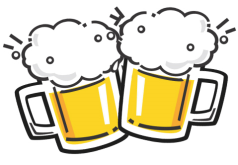 主催：一般社団法人千葉県作業療法士会　　後援：千葉県教育委員会
スケジュール（予定）
《お申込み・お問い合わせ先》
申込先・問い合わせ先　：　E-mail：chiba_ot_development@yahoo.co.jp
（千葉県作業療法士会学術部発達障害委員会・千葉県立保健医療大学　有川真弓）

①氏名　②職種　③経験年数　④所属先　⑤電話番号を明記し、件名に「10月研修会申込」と記載し、メールにてお申し込みください。申込は所属ごとでなく個々にお願いします。
締　切：平成30年10月12日（金）

携帯電話・YAHOOのフリーメールをお使いの方は、ドメイン解除しておいてください。
メール受信1週間以内に必ず受講可否のメールを送ります。そのメールがない場合には、迷惑メールボックス等を確認し、確認できない場合には、再度その旨をお知らせ下さい。
託児等何らかの配慮が必要な方については、9月25日までにご連絡ください。
参加キャンセルの場合は、研修会3日前までにメールにてご連絡ください。
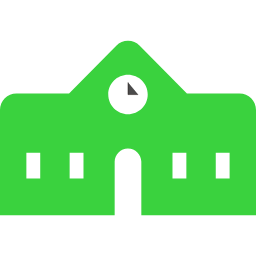